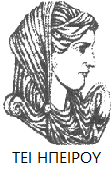 Ελληνική Δημοκρατία
Τεχνολογικό Εκπαιδευτικό Ίδρυμα Ηπείρου
ΗΛΕΚΤΡΟΝΙΚΟ ΕΜΠΟΡΙΟ
Ενότητα 3 : Βασικά στοιχεία της γλώσσας PHP

Ιωάννης Τσούλος
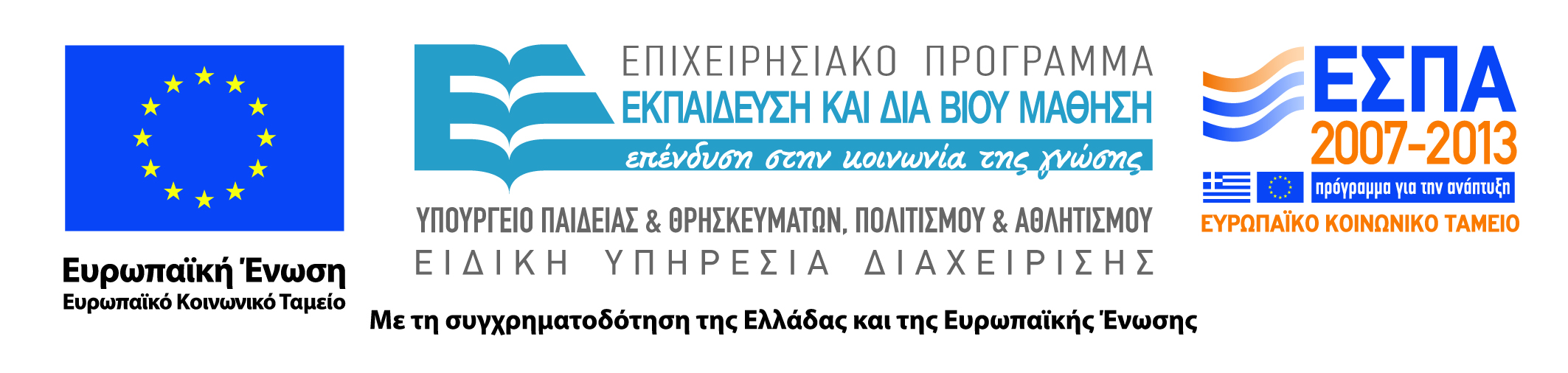 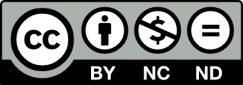 Ανοιχτά Ακαδημαϊκά Μαθήματα στο ΤΕΙ Ηπείρου
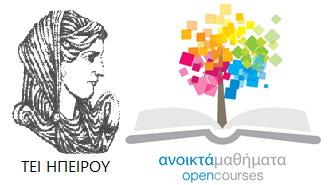 Τμήμα Μηχανικών Πληροφορικής ΤΕ
Ηλεκτρονικό εμπόριο
Ενότητα 3 : Βασικά στοιχεία της γλώσσας PHP

Ιωάννης Τσούλος
Επίκουρος Καθηγητής
Άρτα, 2015
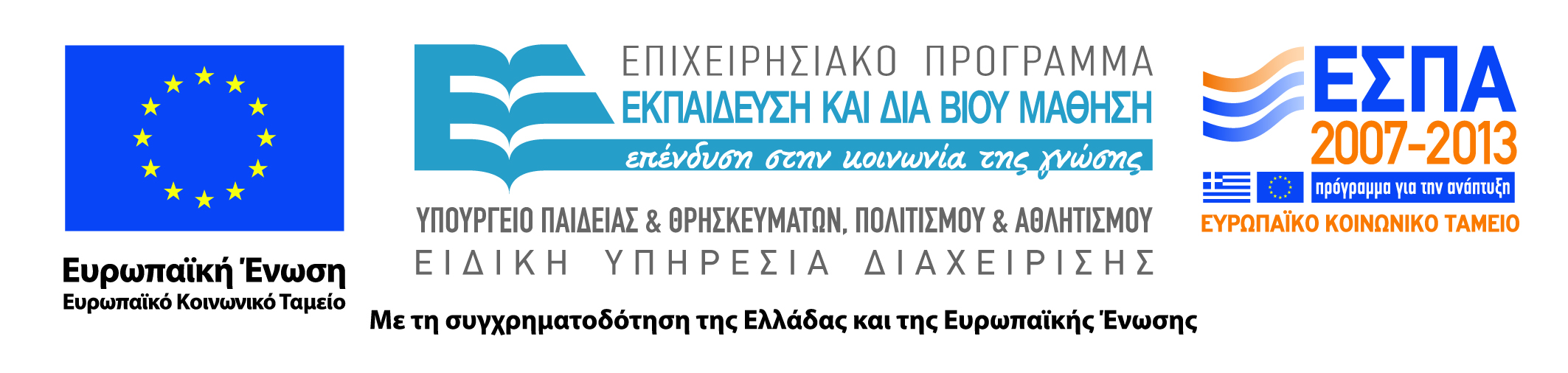 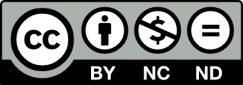 ΗΛΕΚΤΡΟΝΙΚΟ ΕΜΠΟΡΙΟ, Ενότητα 3, ΤΜΗΜΑ ΜΗΧΑΝΙΚΩΝ ΠΛΗΡΟΦΟΡΙΚΗΣ ΤΕ, 
ΤΕΙ ΗΠΕΙΡΟΥ- Ανοιχτά Ακαδημαϊκά Μαθήματα στο ΤΕΙ Ηπείρου
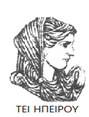 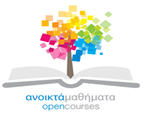 Άδειες Χρήσης
Το παρόν εκπαιδευτικό υλικό υπόκειται σε άδειες χρήσης Creative Commons. 
Για εκπαιδευτικό υλικό, όπως εικόνες, που υπόκειται σε άλλου τύπου άδειας χρήσης, η άδεια χρήσης αναφέρεται ρητώς.
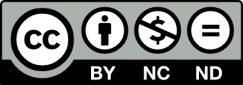 ΗΛΕΚΤΡΟΝΙΚΟ ΕΜΠΟΡΙΟ, Ενότητα 3, ΤΜΗΜΑ ΜΗΧΑΝΙΚΩΝ ΠΛΗΡΟΦΟΡΙΚΗΣ ΤΕ, 
ΤΕΙ ΗΠΕΙΡΟΥ- Ανοιχτά Ακαδημαϊκά Μαθήματα στο ΤΕΙ Ηπείρου
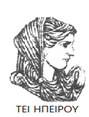 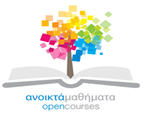 Χρηματοδότηση
Το έργο υλοποιείται στο πλαίσιο του Επιχειρησιακού Προγράμματος «Εκπαίδευση και Δια Βίου Μάθηση» και συγχρηματοδοτείται από την Ευρωπαϊκή Ένωση (Ευρωπαϊκό Κοινωνικό Ταμείο) και από εθνικούς πόρους.
Το έργο «Ανοικτά Ακαδημαϊκά Μαθήματα στο TEI Ηπείρου» έχει χρηματοδοτήσει μόνο τη αναδιαμόρφωση του εκπαιδευτικού υλικού.
Το παρόν εκπαιδευτικό υλικό έχει αναπτυχθεί στα πλαίσια του εκπαιδευτικού έργου του διδάσκοντα.
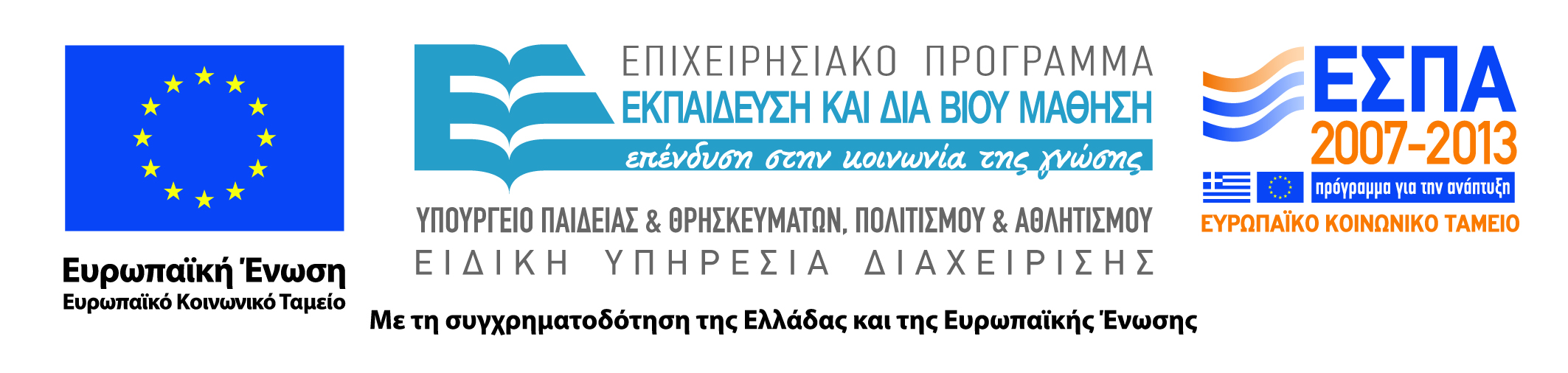 ΗΛΕΚΤΡΟΝΙΚΟ ΕΜΠΟΡΙΟ, Ενότητα 3, ΤΜΗΜΑ ΜΗΧΑΝΙΚΩΝ ΠΛΗΡΟΦΟΡΙΚΗΣ ΤΕ, 
ΤΕΙ ΗΠΕΙΡΟΥ- Ανοιχτά Ακαδημαϊκά Μαθήματα στο ΤΕΙ Ηπείρου
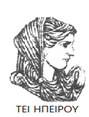 Σκοποί  ενότητας
Εισαγωγή στην PHP(Βασική Σύνταξη), Μεταβλητές(Ονοματολογία, Τύποι δεδομένων, Μεταβλητές του Apache, Ανάκτηση Query Strings, Ανάκτηση πεδίων φόρμας, Ανάκτηση τιμών λίστας).
ΗΛΕΚΤΡΟΝΙΚΟ ΕΜΠΟΡΙΟ, Ενότητα 3, ΤΜΗΜΑ ΜΗΧΑΝΙΚΩΝ ΠΛΗΡΟΦΟΡΙΚΗΣ ΤΕ, 
ΤΕΙ ΗΠΕΙΡΟΥ- Ανοιχτά Ακαδημαϊκά Μαθήματα στο ΤΕΙ Ηπείρου
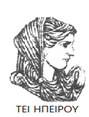 Περιεχόμενα  ενότητας
Εισαγωγή στην PHP
Βασική Σύνταξη
Μεταβλητές(Ονοματολογία, Τύποι δεδομένων, Μεταβλητές του Apache, Ανάκτηση Query Strings, Ανάκτηση πεδίων φόρμας, Ανάκτηση τιμών λίστας).
Χρήση Διατάξεων
Ηλεκτρονικό Εμπόριο
Βασικά στοιχεία της γλώσσας PHP
ΗΛΕΚΤΡΟΝΙΚΟ ΕΜΠΟΡΙΟ, Ενότητα 3, ΤΜΗΜΑ ΜΗΧΑΝΙΚΩΝ ΠΛΗΡΟΦΟΡΙΚΗΣ ΤΕ, 
ΤΕΙ ΗΠΕΙΡΟΥ- Ανοιχτά Ακαδημαϊκά Μαθήματα στο ΤΕΙ Ηπείρου
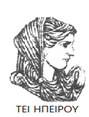 Εισαγωγή
Php είναι ακρωνύμιο για το Php Hypertext Preprocessor, το οποίο φυσικά είναι μία επαναλαμβανόμενη ακολουθία του ίδιου του ονόματος. 

Ουσιαστικά, πρόκειται για μια γλώσσα script που εκτελείται στην μεριά του διακομιστή
σελιδών.
ΗΛΕΚΤΡΟΝΙΚΟ ΕΜΠΟΡΙΟ, Ενότητα 3, ΤΜΗΜΑ ΜΗΧΑΝΙΚΩΝ ΠΛΗΡΟΦΟΡΙΚΗΣ ΤΕ, 
ΤΕΙ ΗΠΕΙΡΟΥ- Ανοιχτά Ακαδημαϊκά Μαθήματα στο ΤΕΙ Ηπείρου
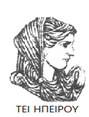 Εισαγωγή
Για να δούμε με τι μοιάζει μπορούμε να μελετήσουμε το επόμενο παράδειγμα:
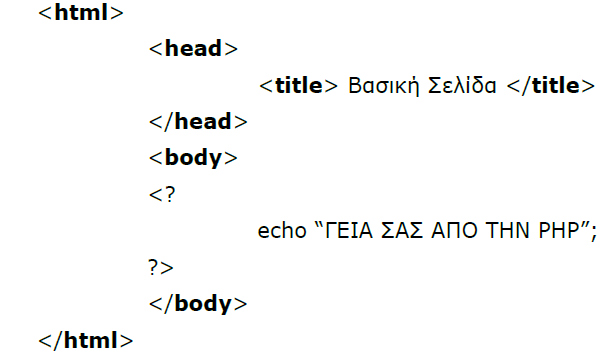 ΗΛΕΚΤΡΟΝΙΚΟ ΕΜΠΟΡΙΟ, Ενότητα 3, ΤΜΗΜΑ ΜΗΧΑΝΙΚΩΝ ΠΛΗΡΟΦΟΡΙΚΗΣ ΤΕ, 
ΤΕΙ ΗΠΕΙΡΟΥ- Ανοιχτά Ακαδημαϊκά Μαθήματα στο ΤΕΙ Ηπείρου
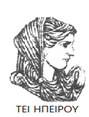 Εισαγωγή
Με μία πρώτη ανάγνωση του κώδικα η PHP περικλείεται μέσα σε κώδικα HTML με την χρήση των TAGS <? ?>. 

Σκοπός της PHP είναι να δώσει ζωντάνια σε έναν στατικό κώδικα HTML, ώστε μέσα από απλές σελίδες να εκτελούμε και κώδικα που να προσαρμόζεται στις απαιτήσεις του χρήστη.
ΗΛΕΚΤΡΟΝΙΚΟ ΕΜΠΟΡΙΟ, Ενότητα 3, ΤΜΗΜΑ ΜΗΧΑΝΙΚΩΝ ΠΛΗΡΟΦΟΡΙΚΗΣ ΤΕ, 
ΤΕΙ ΗΠΕΙΡΟΥ- Ανοιχτά Ακαδημαϊκά Μαθήματα στο ΤΕΙ Ηπείρου
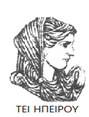 Εισαγωγή
Οι σελίδες PHP επειδή εκτελούνται από τον server δεν τις ανοίγουμε ποτέ σαν απλά έγγραφα από τον φυλλομετρητή που χρησιμοποιούμε, αλλά πρέπει να συνδεθούμε μέσω του φυλλομετρητή στον απομακρυσμένο διακομιστή σελιδών και να ζητήσουμε την εκτέλεση της σελίδας.
ΗΛΕΚΤΡΟΝΙΚΟ ΕΜΠΟΡΙΟ, Ενότητα 3, ΤΜΗΜΑ ΜΗΧΑΝΙΚΩΝ ΠΛΗΡΟΦΟΡΙΚΗΣ ΤΕ, 
ΤΕΙ ΗΠΕΙΡΟΥ- Ανοιχτά Ακαδημαϊκά Μαθήματα στο ΤΕΙ Ηπείρου
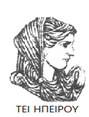 Εισαγωγή
Αν  ο χρήστης user έχει στον φάκελο public_html στον κόμβο www.teiep.gr
 την σελίδα first.php για να την δούμε θα πρέπει να δώσουμε στο πεδίο διευθύνσεως του φυλλομετρητή μας 

http://www.teiep.gr/~user/first.php.
ΗΛΕΚΤΡΟΝΙΚΟ ΕΜΠΟΡΙΟ, Ενότητα 3, ΤΜΗΜΑ ΜΗΧΑΝΙΚΩΝ ΠΛΗΡΟΦΟΡΙΚΗΣ ΤΕ, 
ΤΕΙ ΗΠΕΙΡΟΥ- Ανοιχτά Ακαδημαϊκά Μαθήματα στο ΤΕΙ Ηπείρου
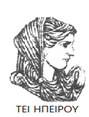 Εισαγωγή
Αν από την άλλη δεν έχουμε μόνιμη
σύνδεση στο INTERNET (μόνιμο ΙΡ) και θέλουμε απλώς να δοκιμάσουμε μία σελίδα στο μηχάνημα που βρισκόμαστε, τότε πολύ απλά δίνουμε στο πεδίο διευθύνσεως του φυλλομετρητή 

http://localhost/~user/first.php
ΗΛΕΚΤΡΟΝΙΚΟ ΕΜΠΟΡΙΟ, Ενότητα 3, ΤΜΗΜΑ ΜΗΧΑΝΙΚΩΝ ΠΛΗΡΟΦΟΡΙΚΗΣ ΤΕ, 
ΤΕΙ ΗΠΕΙΡΟΥ- Ανοιχτά Ακαδημαϊκά Μαθήματα στο ΤΕΙ Ηπείρου
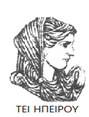 Βασική Σύνταξη
Για να μπορέσουμε να γράψουμε κώδικα PHP που να εκτελείται θα πρέπει να περικλείεται στα TAGS που είδαμε στην προηγούμενη ενότητα. Επιπλέον οι εντολές που υπάρχουν σε μία ενότητα PHP διαχωρίζονται μεταξύ τους με το
Ελληνικό ερωτηματικό (;) ακριβώς όπως θα κάναμε και στην γλώσσα C.
ΗΛΕΚΤΡΟΝΙΚΟ ΕΜΠΟΡΙΟ, Ενότητα 3, ΤΜΗΜΑ ΜΗΧΑΝΙΚΩΝ ΠΛΗΡΟΦΟΡΙΚΗΣ ΤΕ, 
ΤΕΙ ΗΠΕΙΡΟΥ- Ανοιχτά Ακαδημαϊκά Μαθήματα στο ΤΕΙ Ηπείρου
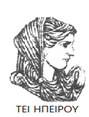 Βασική Σύνταξη
Το παράδειγμα
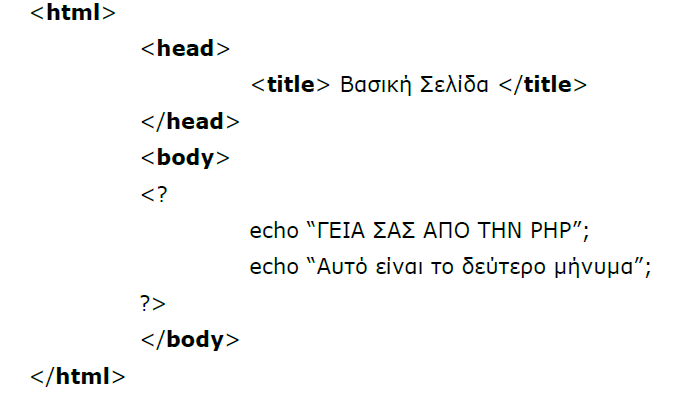 περιέχει μία ενότητα PHP με 2 εντολές σε αυτήν.
ΗΛΕΚΤΡΟΝΙΚΟ ΕΜΠΟΡΙΟ, Ενότητα 3, ΤΜΗΜΑ ΜΗΧΑΝΙΚΩΝ ΠΛΗΡΟΦΟΡΙΚΗΣ ΤΕ, 
ΤΕΙ ΗΠΕΙΡΟΥ- Ανοιχτά Ακαδημαϊκά Μαθήματα στο ΤΕΙ Ηπείρου
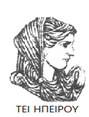 Βασική Σύνταξη
Εδώ θα πρέπει να πούμε πως η εντολή echo τυπώνει στην σελίδα HTML στην θέση που βρισκόμαστε το κείμενο που υπάρχει μέσα στα διπλά εισαγωγικά. 
Αν λοιπόν ανοίξουμε την παραπάνω σελίδα θα δούμε στην οθόνη το κείμενο

ΓΕΙΑ ΣΑΣ ΑΠΟ ΤΗΝ ΡΗΡ

Αυτό είναι το δεύτερο μήνυμα.
Στην παραπάνω έξοδο δεν υπάρχει κανένα λάθος.
ΗΛΕΚΤΡΟΝΙΚΟ ΕΜΠΟΡΙΟ, Ενότητα 3, ΤΜΗΜΑ ΜΗΧΑΝΙΚΩΝ ΠΛΗΡΟΦΟΡΙΚΗΣ ΤΕ, 
ΤΕΙ ΗΠΕΙΡΟΥ- Ανοιχτά Ακαδημαϊκά Μαθήματα στο ΤΕΙ Ηπείρου
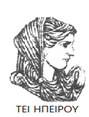 Βασική Σύνταξη
Και τα δύο μηνύματα εμφανίστηκαν το ένα μετά το άλλο και δεν υπήρξε αλλαγή γραμμής ανάμεσά
τους. 
Αν θέλουμε να γίνει κάτι τέτοιο, τότε θα πρέπει να ενσωματώσουμε το TAG <BR> μέσα στο κείμενο που θα εκτυπώσουμε. Έτσι λοιπόν η ενότητα κώδικα
echo “MHNYMA1<BR>”;
echo “MHNYMA2”;
θα τυπώσει
MHNYMA1
MHNYMA2
ΗΛΕΚΤΡΟΝΙΚΟ ΕΜΠΟΡΙΟ, Ενότητα 3, ΤΜΗΜΑ ΜΗΧΑΝΙΚΩΝ ΠΛΗΡΟΦΟΡΙΚΗΣ ΤΕ, 
ΤΕΙ ΗΠΕΙΡΟΥ- Ανοιχτά Ακαδημαϊκά Μαθήματα στο ΤΕΙ Ηπείρου
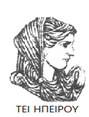 Βασική Σύνταξη
Φυσικά από την στιγμή που μπορούμε να ενσωματώσουμε ένα TAG μπορούμε να ενσωματώσουμε οποιοδήποτε άλλο. 
Η επόμενη ενότητα κώδικα

echo “MHNYMA1<BR>”;
echo “<B>MHNYMA2</B>;

θα τυπώσει
ΜΗΝΥΜΑ1
ΜΗΝΥΜΑ2
ΗΛΕΚΤΡΟΝΙΚΟ ΕΜΠΟΡΙΟ, Ενότητα 3, ΤΜΗΜΑ ΜΗΧΑΝΙΚΩΝ ΠΛΗΡΟΦΟΡΙΚΗΣ ΤΕ, 
ΤΕΙ ΗΠΕΙΡΟΥ- Ανοιχτά Ακαδημαϊκά Μαθήματα στο ΤΕΙ Ηπείρου
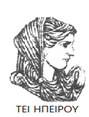 Βασική Σύνταξη
Ένα άλλο βασικό στοιχείο σε γλώσσες προγραμματισμού είναι ο σχολιασμός
κώδικα. 
Στην PHP αυτό γίνεται με την χρήση των σχολίων που συναντάμε στην C++.

 Έτσι, τα σχόλια μπορούν να βρίσκονται μετά από // ή ακόμα και να περικλείονται μέσα σε /* */.
ΗΛΕΚΤΡΟΝΙΚΟ ΕΜΠΟΡΙΟ, Ενότητα 3, ΤΜΗΜΑ ΜΗΧΑΝΙΚΩΝ ΠΛΗΡΟΦΟΡΙΚΗΣ ΤΕ, 
ΤΕΙ ΗΠΕΙΡΟΥ- Ανοιχτά Ακαδημαϊκά Μαθήματα στο ΤΕΙ Ηπείρου
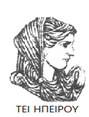 Μεταβλητές-Ονοματολογία
Αν οι δυνατότητες της PHP περιορίζονταν στο να γράφει απλώς κείμενο επί της
οθόνης , τότε δεν θα ήταν περισσότερο χρήσιμη από ότι η απλή HTML. 

Ωστόσο, πρόκειται για μία γλώσσα προγραμματισμού και σαν τέτοια έχει και μεταβλητές και τελεστές αλλά και δομές ελέγχου.
ΗΛΕΚΤΡΟΝΙΚΟ ΕΜΠΟΡΙΟ, Ενότητα 3, ΤΜΗΜΑ ΜΗΧΑΝΙΚΩΝ ΠΛΗΡΟΦΟΡΙΚΗΣ ΤΕ, 
ΤΕΙ ΗΠΕΙΡΟΥ- Ανοιχτά Ακαδημαϊκά Μαθήματα στο ΤΕΙ Ηπείρου
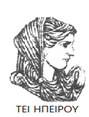 Μεταβλητές-Ονοματολογία
Οι μεταβλητές στην PHP ξεκινούν πάντα
με το σύμβολο $ ακολουθούμενο από ένα όνομα με λατινικά γράμματα, αριθμούς και _ που πρέπει να ξεκινά με γράμμα ή κάτω παύλα. 
Έτσι, έγκυρα ονόματα είναι $i, $kala, $var11, $_ab, κλπ.
 Τέλος, πρέπει να επισημανθεί πως η γλώσσα θεωρεί διαφορετικές μεταβλητές αυτές που γράφονται με πεζά ή κεφαλαία γράμματα. 
Έτσι, οι μεταβλητές $a και $Α δεν είναι ίδιες.
ΗΛΕΚΤΡΟΝΙΚΟ ΕΜΠΟΡΙΟ, Ενότητα 3, ΤΜΗΜΑ ΜΗΧΑΝΙΚΩΝ ΠΛΗΡΟΦΟΡΙΚΗΣ ΤΕ, 
ΤΕΙ ΗΠΕΙΡΟΥ- Ανοιχτά Ακαδημαϊκά Μαθήματα στο ΤΕΙ Ηπείρου
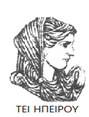 Τύποι δεδομένων
Τυπικά, η γλώσσα έχει τους ακόλουθους τύπους δεδομένων
1. Boolean
2. Integer
3. Double
4. String

Ωστόσο,  δεν παρέχεται στον προγραμματιστή κάποιος άμεσος τρόπος ώστε να
δηλώσει μία μεταβλητή με κάποιον από τους παραπάνω τύπους.
ΗΛΕΚΤΡΟΝΙΚΟ ΕΜΠΟΡΙΟ, Ενότητα 3, ΤΜΗΜΑ ΜΗΧΑΝΙΚΩΝ ΠΛΗΡΟΦΟΡΙΚΗΣ ΤΕ, 
ΤΕΙ ΗΠΕΙΡΟΥ- Ανοιχτά Ακαδημαϊκά Μαθήματα στο ΤΕΙ Ηπείρου
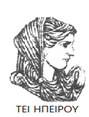 Τύποι δεδομένων
Έστω η επόμενη ενότητα κώδικα
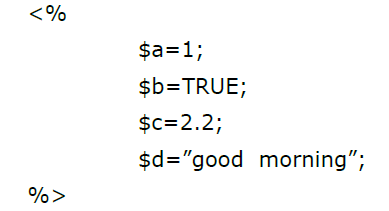 Δημιουργεί τέσσερις μεταβλητές, την a με ακέραιο τύπο, την b με boolean τύπο,
την c με τύπο πραγματικών αριθμών και τέλος την d με τύπο αλφαριθμητικού.
ΗΛΕΚΤΡΟΝΙΚΟ ΕΜΠΟΡΙΟ, Ενότητα 3, ΤΜΗΜΑ ΜΗΧΑΝΙΚΩΝ ΠΛΗΡΟΦΟΡΙΚΗΣ ΤΕ, 
ΤΕΙ ΗΠΕΙΡΟΥ- Ανοιχτά Ακαδημαϊκά Μαθήματα στο ΤΕΙ Ηπείρου
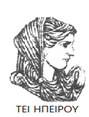 Τύποι δεδομένων
Ωστόσο,  καμία μεταβλητή δεν δεσμεύεται στατικά με έναν τύπο παρά μόνον
στην ανάθεση.
 Έτσι, αν στην ίδια ενότητα κώδικα με την προηγούμενη ή σε κάποια άλλη υπάρχει η ανάθεση $d=-1.7, τότε δεν θα προκληθεί κάποιο λάθος και απλά ο νέος τύπος για την μεταβλητή $d είναι double.
ΗΛΕΚΤΡΟΝΙΚΟ ΕΜΠΟΡΙΟ, Ενότητα 3, ΤΜΗΜΑ ΜΗΧΑΝΙΚΩΝ ΠΛΗΡΟΦΟΡΙΚΗΣ ΤΕ, 
ΤΕΙ ΗΠΕΙΡΟΥ- Ανοιχτά Ακαδημαϊκά Μαθήματα στο ΤΕΙ Ηπείρου
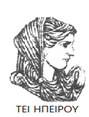 Μεταβλητές του Apache
Πέρα από τις μεταβλητές που μπορούμε να φτιάξουμε στο δικό μας πρόγραμμα,
υπάρχουν και κάποιες μεταβλητές που παρέχονται από τον διακομιστή σελιδών και έχουν ειδική σημασία για το πρόγραμμά μας.
ΗΛΕΚΤΡΟΝΙΚΟ ΕΜΠΟΡΙΟ, Ενότητα 3, ΤΜΗΜΑ ΜΗΧΑΝΙΚΩΝ ΠΛΗΡΟΦΟΡΙΚΗΣ ΤΕ, 
ΤΕΙ ΗΠΕΙΡΟΥ- Ανοιχτά Ακαδημαϊκά Μαθήματα στο ΤΕΙ Ηπείρου
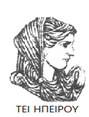 Μεταβλητές του Apache
Οι σημαντικότερες από αυτές είναι:
1. $SERVER_NAME: Είναι το όνομα του διακομιστή σελιδών που μας διερμηνεύει
τις σελίδες. Σε μηχάνημα χωρίς δίκτυο επιστρέφει
localhost.localdomain.

2. $REQUEST_METHOD: Επιστρέφει την μέθοδο που χρησιμοποιήθηκε για την
πρόσβαση στην σελίδα, αν αυτό έγινε με την χρήση κάποιας φόρμας. Πιθανές τιμές αυτής της μεταβλητής είναι GET, HEAD, POST, PUT
ΗΛΕΚΤΡΟΝΙΚΟ ΕΜΠΟΡΙΟ, Ενότητα 3, ΤΜΗΜΑ ΜΗΧΑΝΙΚΩΝ ΠΛΗΡΟΦΟΡΙΚΗΣ ΤΕ, 
ΤΕΙ ΗΠΕΙΡΟΥ- Ανοιχτά Ακαδημαϊκά Μαθήματα στο ΤΕΙ Ηπείρου
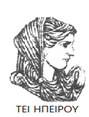 Μεταβλητές του Apache
3. $QUERY_STRING: Επιστρέφει τα QUERY_STRINGS που βρίσκονται στην
γραμμή διευθύνσεων του φυλλομετρητή. 
Αν για παράδειγμα έχουμε γράψει
http://localhost/~user/page1.php?a=1

τότε $QUERY_STRING=”a=1”.

 Από την άλλη αν έχουμε δώσει την διεύθυνση
http://localhost/~user/page1.php?a=1&b=2

τότε $QUERY_STRING=”a=1&b=2”.
ΗΛΕΚΤΡΟΝΙΚΟ ΕΜΠΟΡΙΟ, Ενότητα 3, ΤΜΗΜΑ ΜΗΧΑΝΙΚΩΝ ΠΛΗΡΟΦΟΡΙΚΗΣ ΤΕ, 
ΤΕΙ ΗΠΕΙΡΟΥ- Ανοιχτά Ακαδημαϊκά Μαθήματα στο ΤΕΙ Ηπείρου
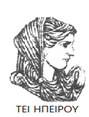 Μεταβλητές του Apache
4. $HTTP_USER_AGENT: Επιστρέφει σε μορφή αλφαριθμητικού πληροφορία για τον φυλλομετρητή που χρησιμοποιούμε για να δούμε την συγκεκριμένη σελίδα. 
Για παράδειγμα σε PC με Linux και φυλλομετρητή Konqueror επεστράφη η ακόλουθη πληροφορία Mozilla/5.0 (compatible; Konqueror/3.0.0; Linux)
ΗΛΕΚΤΡΟΝΙΚΟ ΕΜΠΟΡΙΟ, Ενότητα 3, ΤΜΗΜΑ ΜΗΧΑΝΙΚΩΝ ΠΛΗΡΟΦΟΡΙΚΗΣ ΤΕ, 
ΤΕΙ ΗΠΕΙΡΟΥ- Ανοιχτά Ακαδημαϊκά Μαθήματα στο ΤΕΙ Ηπείρου
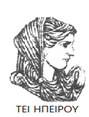 Μεταβλητές του Apache
5. $REMOTE_ADDR: Μας δίνει την διεύθυνση (ΙΡ) από την οποία βλέπουμε την συγκεκριμένη σελίδα. Αν φυσικά χρησιμοποιούμε το localhost θα μας επιστρέψει 127.0.0.1

6. $SCRIPT_FILENAME: Μας δίνει υπό την μορφή απόλυτης διαδρομής το μονοπάτι προς το εκτελούμενο script. Παράδειγμα τιμής είναι το /home/user/public_html/page1.php
ΗΛΕΚΤΡΟΝΙΚΟ ΕΜΠΟΡΙΟ, Ενότητα 3, ΤΜΗΜΑ ΜΗΧΑΝΙΚΩΝ ΠΛΗΡΟΦΟΡΙΚΗΣ ΤΕ, 
ΤΕΙ ΗΠΕΙΡΟΥ- Ανοιχτά Ακαδημαϊκά Μαθήματα στο ΤΕΙ Ηπείρου
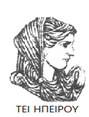 Μεταβλητές του Apache
7. $SCRIPT_NAME: Μας δίνει υπό την μορφή διαδρομών του διακομιστή το μονοπάτι προς το εκτελούμενο script. Για το προηγούμενο παράδειγμα επιστρέφει ~user/page1.php.
ΗΛΕΚΤΡΟΝΙΚΟ ΕΜΠΟΡΙΟ, Ενότητα 3, ΤΜΗΜΑ ΜΗΧΑΝΙΚΩΝ ΠΛΗΡΟΦΟΡΙΚΗΣ ΤΕ, 
ΤΕΙ ΗΠΕΙΡΟΥ- Ανοιχτά Ακαδημαϊκά Μαθήματα στο ΤΕΙ Ηπείρου
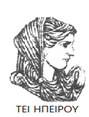 Ανάκτηση Query Strings
Πολλές φορές θα έχουμε προσέξει πως στο Internet μια σελίδα δεν εμφανίζεται απλώς με το όνομά της, αλλά και με διάφορα QUERY STRINGS που την ακολουθούν στο πεδίο διευθύνσεως του φυλλομετρητή. 
π.χ. η αναφορά στην σελίδα 
http://localhost/~user/page1.php?a=1&b=2

αναφέρεται στην σελίδα page1.php και της περνά σαν πληροφορία δύο query strings, το a με τιμή 1 και το b με τιμή 2.
Τα δύο query strings δεν είναι απαραίτητο πως θα χωρίζονται πάντα με &.
ΗΛΕΚΤΡΟΝΙΚΟ ΕΜΠΟΡΙΟ, Ενότητα 3, ΤΜΗΜΑ ΜΗΧΑΝΙΚΩΝ ΠΛΗΡΟΦΟΡΙΚΗΣ ΤΕ, 
ΤΕΙ ΗΠΕΙΡΟΥ- Ανοιχτά Ακαδημαϊκά Μαθήματα στο ΤΕΙ Ηπείρου
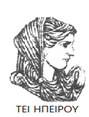 Ανάκτηση Query Strings
Πολλές φορές μπορεί να χρησιμοποιούμε και το % χωρίς περιορισμό. 

Ωστόσο, στα παραδείγματα αυτού του κειμένου χρησιμοποιούμε το &. Στο επόμενο παράδειγμα παίρνουμε δύο παραμέτρους στην σελίδα μας και τα εκτυπώνουμε μέσα σε αυτήν.
ΗΛΕΚΤΡΟΝΙΚΟ ΕΜΠΟΡΙΟ, Ενότητα 3, ΤΜΗΜΑ ΜΗΧΑΝΙΚΩΝ ΠΛΗΡΟΦΟΡΙΚΗΣ ΤΕ, 
ΤΕΙ ΗΠΕΙΡΟΥ- Ανοιχτά Ακαδημαϊκά Μαθήματα στο ΤΕΙ Ηπείρου
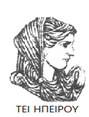 Ανάκτηση Query Strings
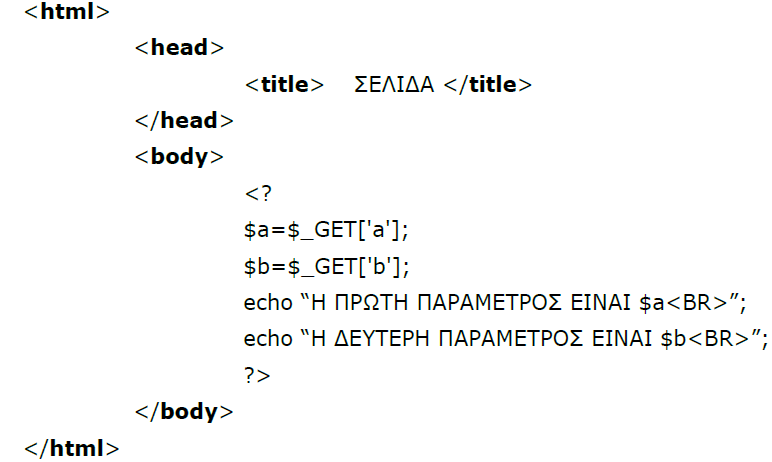 ΗΛΕΚΤΡΟΝΙΚΟ ΕΜΠΟΡΙΟ, Ενότητα 3, ΤΜΗΜΑ ΜΗΧΑΝΙΚΩΝ ΠΛΗΡΟΦΟΡΙΚΗΣ ΤΕ, 
ΤΕΙ ΗΠΕΙΡΟΥ- Ανοιχτά Ακαδημαϊκά Μαθήματα στο ΤΕΙ Ηπείρου
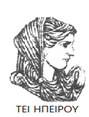 Ανάκτηση Query Strings
Φυσικά, θα πρέπει να χρησιμοποιήσουμε τα QUERY STRINGS a και b προκειμένου να δούμε τις τιμές τους από τις δύο echo εντολές. Για την προηγούμενη σελίδα θα τυπώσει στο παράθυρο του φυλλομετρητή
Η ΠΡΩΤΗ ΠΑΡΑΜΕΤΡΟΣ ΕΙΝΑΙ 1
Η ΔΕΥΤΕΡΗ ΠΑΡΑΜΕΤΡΟΣ ΕΙΝΑΙ 2

Για να εκτυπώσουμε τις τιμές παραμέτρων μέσα από την echo αρκεί να παρεμβάλλουμε τα ονόματα των μεταβλητών στο σημείο που θέλουμε.
ΗΛΕΚΤΡΟΝΙΚΟ ΕΜΠΟΡΙΟ, Ενότητα 3, ΤΜΗΜΑ ΜΗΧΑΝΙΚΩΝ ΠΛΗΡΟΦΟΡΙΚΗΣ ΤΕ, 
ΤΕΙ ΗΠΕΙΡΟΥ- Ανοιχτά Ακαδημαϊκά Μαθήματα στο ΤΕΙ Ηπείρου
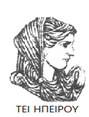 Ανάκτηση πεδίων φόρμας
Ένα άλλο σημαντικό στοιχείο στον προγραμματισμό σελίδων είναι η επικοινωνία μεταξύ σελίδων με την χρήση φορμών. 
Η ανάκτηση των τιμών των πεδίων των φορμών γίνεται πολύ απλά με το όνομα των πεδίων ακριβώς όπως κάναμε προηγουμένως και με τα QUERY STRINGS, αλλά με χρήση του πίνακα $_POST αντί για τον πίνακα $_GET. 
Στο επόμενο παράδειγμα εισάγουμε στην φόρμα το
όνομα και το επίθετο ενός ατόμου και στην δεύτερη σελίδα τα εμφανίζουμε στην οθόνη του φυλλομετρητή.
ΗΛΕΚΤΡΟΝΙΚΟ ΕΜΠΟΡΙΟ, Ενότητα 3, ΤΜΗΜΑ ΜΗΧΑΝΙΚΩΝ ΠΛΗΡΟΦΟΡΙΚΗΣ ΤΕ, 
ΤΕΙ ΗΠΕΙΡΟΥ- Ανοιχτά Ακαδημαϊκά Μαθήματα στο ΤΕΙ Ηπείρου
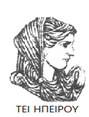 Ανάκτηση πεδίων φόρμας
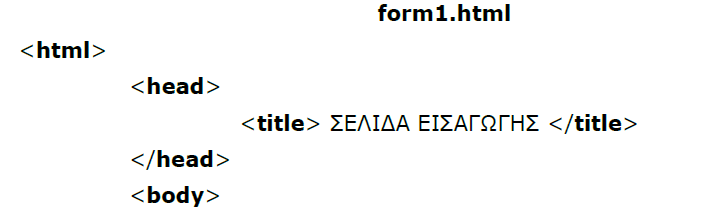 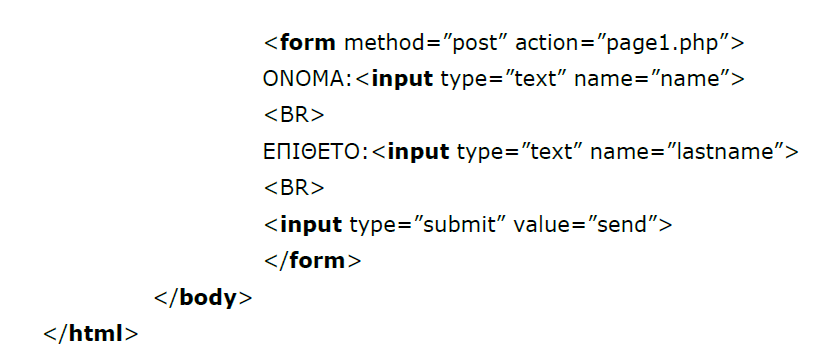 ΗΛΕΚΤΡΟΝΙΚΟ ΕΜΠΟΡΙΟ, Ενότητα 3, ΤΜΗΜΑ ΜΗΧΑΝΙΚΩΝ ΠΛΗΡΟΦΟΡΙΚΗΣ ΤΕ, 
ΤΕΙ ΗΠΕΙΡΟΥ- Ανοιχτά Ακαδημαϊκά Μαθήματα στο ΤΕΙ Ηπείρου
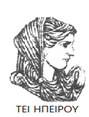 Ανάκτηση πεδίων φόρμας
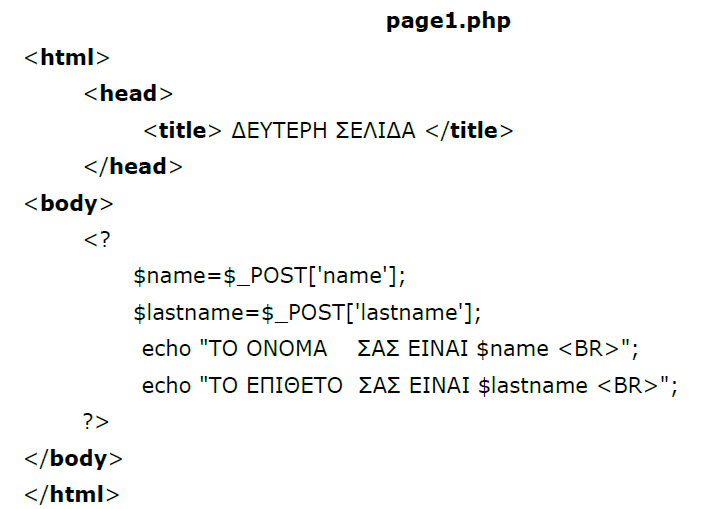 ΗΛΕΚΤΡΟΝΙΚΟ ΕΜΠΟΡΙΟ, Ενότητα 3, ΤΜΗΜΑ ΜΗΧΑΝΙΚΩΝ ΠΛΗΡΟΦΟΡΙΚΗΣ ΤΕ, 
ΤΕΙ ΗΠΕΙΡΟΥ- Ανοιχτά Ακαδημαϊκά Μαθήματα στο ΤΕΙ Ηπείρου
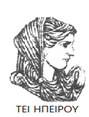 Ανάκτηση τιμών λίστας
Σε πολλές περιπτώσεις θα χρειαστεί να φτιάξουμε πτυσσόμενες λίστες προκειμένου να παρέχουμε στον χρήστη την δυνατότητα να επιλέξει από μία
σειρά επιλογών. Στην επόμενη φόρμα φτιάχνουμε μία λίστα επιλογών για τις τέσσερις βασικές αριθμητικές πράξεις:
ΗΛΕΚΤΡΟΝΙΚΟ ΕΜΠΟΡΙΟ, Ενότητα 3, ΤΜΗΜΑ ΜΗΧΑΝΙΚΩΝ ΠΛΗΡΟΦΟΡΙΚΗΣ ΤΕ, 
ΤΕΙ ΗΠΕΙΡΟΥ- Ανοιχτά Ακαδημαϊκά Μαθήματα στο ΤΕΙ Ηπείρου
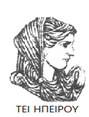 Ανάκτηση τιμών λίστας
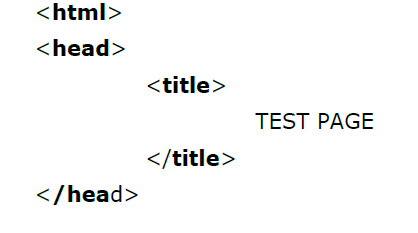 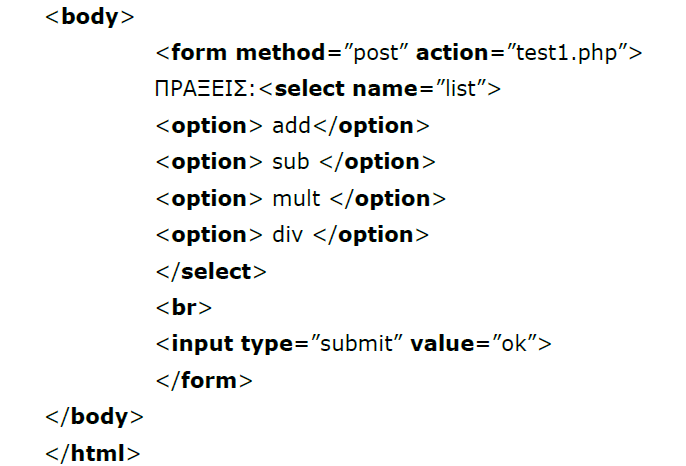 ΗΛΕΚΤΡΟΝΙΚΟ ΕΜΠΟΡΙΟ, Ενότητα 3, ΤΜΗΜΑ ΜΗΧΑΝΙΚΩΝ ΠΛΗΡΟΦΟΡΙΚΗΣ ΤΕ, 
ΤΕΙ ΗΠΕΙΡΟΥ- Ανοιχτά Ακαδημαϊκά Μαθήματα στο ΤΕΙ Ηπείρου
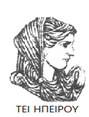 Ανάκτηση τιμών λίστας
Για να φτιάξουμε μία λίστα χρησιμοποιούμε το tag select και με το πεδίο name δίνουμε ένα όνομα στην λίστα. Αυτό το όνομα είναι ιδιαίτερα σημαντικό, καθώς η PHP θα χρησιμοποιήσει μία μεταβλητή με αυτό το όνομα προκειμένου να αναφερθεί στο επιλεγμένο στοιχείο της λίστας.
ΗΛΕΚΤΡΟΝΙΚΟ ΕΜΠΟΡΙΟ, Ενότητα 3, ΤΜΗΜΑ ΜΗΧΑΝΙΚΩΝ ΠΛΗΡΟΦΟΡΙΚΗΣ ΤΕ, 
ΤΕΙ ΗΠΕΙΡΟΥ- Ανοιχτά Ακαδημαϊκά Μαθήματα στο ΤΕΙ Ηπείρου
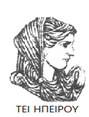 Ανάκτηση τιμών λίστας
Μία απλή σελίδα η οποία εμφανίζει την τιμή που επιλέξαμε από την λίστα είναι η επόμενη:
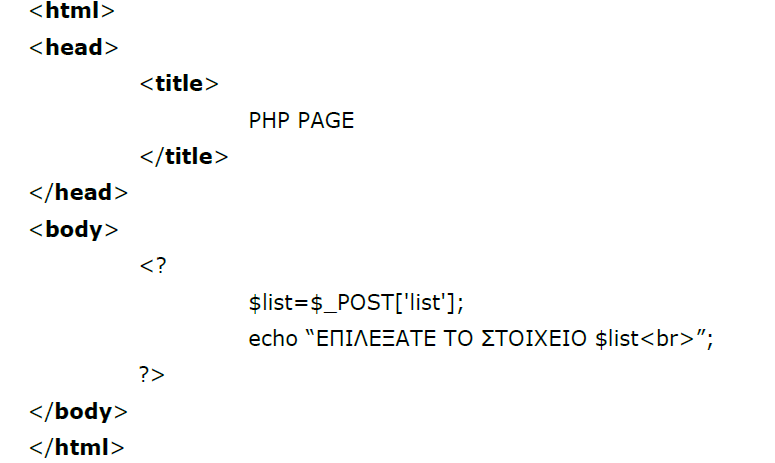 ΗΛΕΚΤΡΟΝΙΚΟ ΕΜΠΟΡΙΟ, Ενότητα 3, ΤΜΗΜΑ ΜΗΧΑΝΙΚΩΝ ΠΛΗΡΟΦΟΡΙΚΗΣ ΤΕ, 
ΤΕΙ ΗΠΕΙΡΟΥ- Ανοιχτά Ακαδημαϊκά Μαθήματα στο ΤΕΙ Ηπείρου
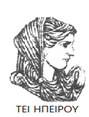 Σημειώματα
43
ΗΛΕΚΤΡΟΝΙΚΟ ΕΜΠΟΡΙΟ, Ενότητα 3, ΤΜΗΜΑ ΜΗΧΑΝΙΚΩΝ ΠΛΗΡΟΦΟΡΙΚΗΣ ΤΕ, 
ΤΕΙ ΗΠΕΙΡΟΥ- Ανοιχτά Ακαδημαϊκά Μαθήματα στο ΤΕΙ Ηπείρου
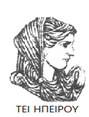 Σημείωμα Αδειοδότησης
Το παρόν υλικό διατίθεται με τους όρους της άδειας χρήσης Creative Commons Αναφορά Δημιουργού-Μη Εμπορική Χρήση-Όχι Παράγωγα Έργα 4.0 Διεθνές [1] ή μεταγενέστερη. Εξαιρούνται τα αυτοτελή έργα τρίτων π.χ. φωτογραφίες, Διαγράμματα κ.λ.π., τα οποία εμπεριέχονται σε αυτό και τα οποία αναφέρονται μαζί με τους όρους χρήσης τους στο «Σημείωμα Χρήσης Έργων Τρίτων».
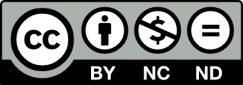 Ο δικαιούχος μπορεί να παρέχει στον αδειοδόχο ξεχωριστή άδεια να  χρησιμοποιεί το έργο για εμπορική χρήση, εφόσον αυτό του  ζητηθεί.
[1]
http://creativecommons.org/licenses/by-nc-nd/4.0/deed.el
ΗΛΕΚΤΡΟΝΙΚΟ ΕΜΠΟΡΙΟ, Ενότητα 3, ΤΜΗΜΑ ΜΗΧΑΝΙΚΩΝ ΠΛΗΡΟΦΟΡΙΚΗΣ ΤΕ, 
ΤΕΙ ΗΠΕΙΡΟΥ- Ανοιχτά Ακαδημαϊκά Μαθήματα στο ΤΕΙ Ηπείρου
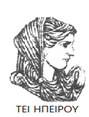 Σημείωμα Αναφοράς
Copyright Τεχνολογικό Ίδρυμα Ηπείρου. Ιωάννης Τσούλος.
Ηλεκτρονικό Εμπόριο.
Έκδοση: 1.0 Άρτα, 2015. 
Διαθέσιμο από τη δικτυακή διεύθυνση:
http://eclass.teiep.gr/courses/COMP100/
ΗΛΕΚΤΡΟΝΙΚΟ ΕΜΠΟΡΙΟ, Ενότητα 3, ΤΜΗΜΑ ΜΗΧΑΝΙΚΩΝ ΠΛΗΡΟΦΟΡΙΚΗΣ ΤΕ
ΤΕΙ ΗΠΕΙΡΟΥ- Ανοιχτά Ακαδημαϊκά Μαθήματα στο ΤΕΙ Ηπείρου
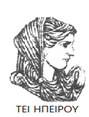 Τέλος Ενότητας
Επεξεργασία: Βαΐτσα Τσακστάρα
Άρτα, 2015
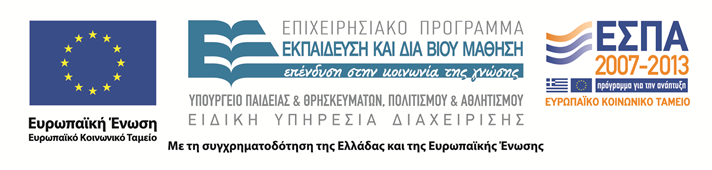 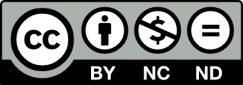 ΗΛΕΚΤΡΟΝΙΚΟ ΕΜΠΟΡΙΟ, Ενότητα 3, ΤΜΗΜΑ ΜΗΧΑΝΙΚΩΝ ΠΛΗΡΟΦΟΡΙΚΗΣ ΤΕ
ΤΕΙ ΗΠΕΙΡΟΥ- Ανοιχτά Ακαδημαϊκά Μαθήματα στο ΤΕΙ Ηπείρου
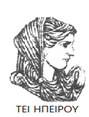 Σημειώματα
ΗΛΕΚΤΡΟΝΙΚΟ ΕΜΠΟΡΙΟ, Ενότητα 3, ΤΜΗΜΑ ΜΗΧΑΝΙΚΩΝ ΠΛΗΡΟΦΟΡΙΚΗΣ ΤΕ
ΤΕΙ ΗΠΕΙΡΟΥ- Ανοιχτά Ακαδημαϊκά Μαθήματα στο ΤΕΙ Ηπείρου
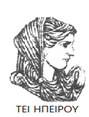 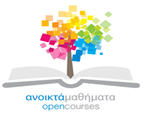 Βιβλιογραφία
Ηλεκτρονικό Εμπόριο Πομπόρτσης-Τσούφλας, Εκδόσεις Τζιόλα 2002
Ηλεκτρονικό Εμπόριο, Αρχές και Εξελίξεις, E. Turban, Εκδόσεις Γκιούρδας
Ηλεκτρονικό Εμπόριο Γ. Δουκίδης
Ηλεκτρονικό Εμπόριο Ν. Γεωργόπουλος
Εγχειρίδιο Προγραμματισμού E-Commerce με ASP Stephen Walther, Jonathan Levine
ASP Web Development Εύκολα και γρήγορα
Java Οδηγός Προγραμματισμού για E-Commerce με XML και JSP

Apache web server

Mysql database server

Η γλώσσα προγραμματισμού php
Τέλος Ενότητας
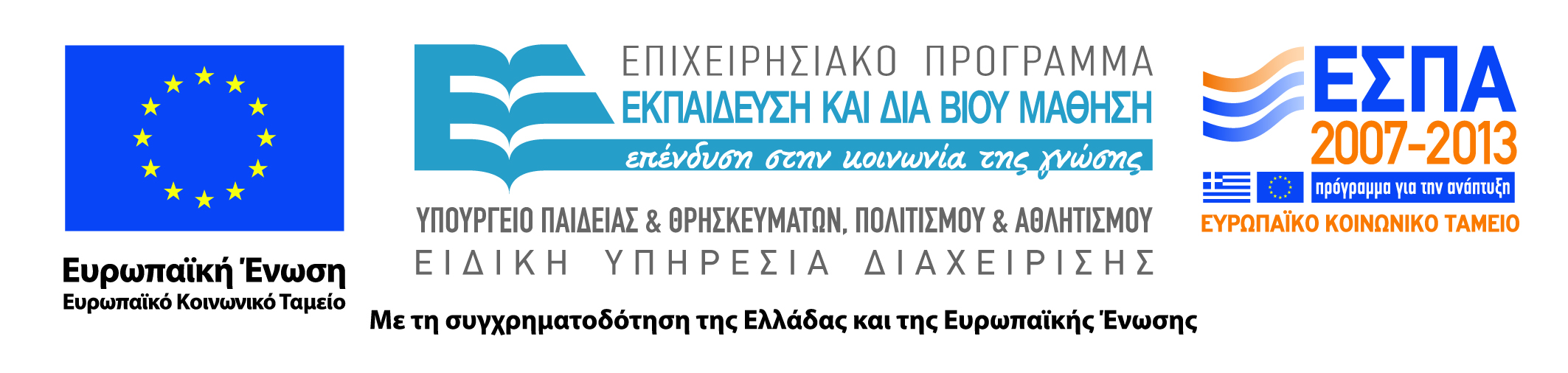 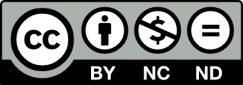